培育教会领袖DEVELOPING LEADERS
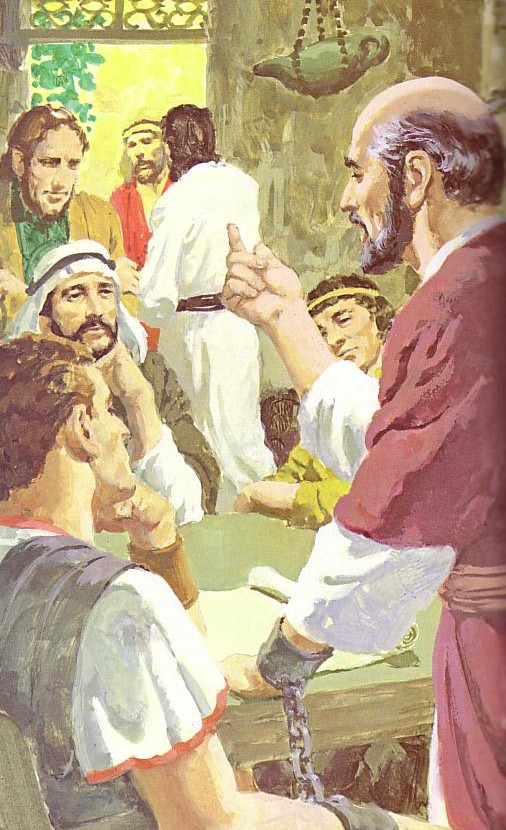 训练基督般的领袖 
Discipling 
Christ-like
leaders
Designed by Dr. Scott WooddellUploaded by Dr. Rick Griffith • Singapore Bible CollegeAll files in many languages for free download at BibleStudyDownloads.org
培养愿意的教会领袖DEVELOP LEADERS WHO:
1.与基督的思想思考  Think with the mind of Christ (Philippians 2:5-11)

2. 与基督的手服侍Serve with the hands of Christ  (John 13:1-17)

3. 与基督的心关怀 Care with the heart of Christ (Matthew 11:28-30)
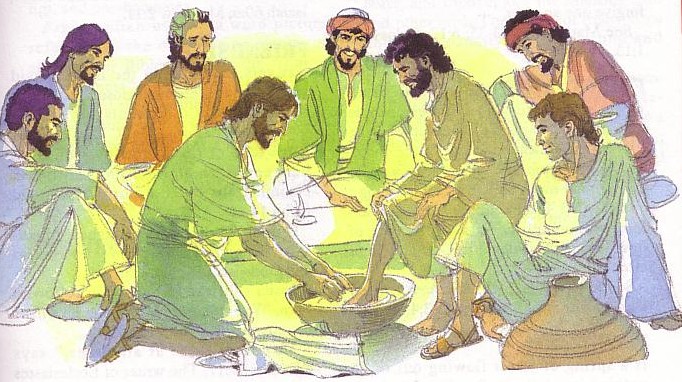 Black
免费获得此演示文稿
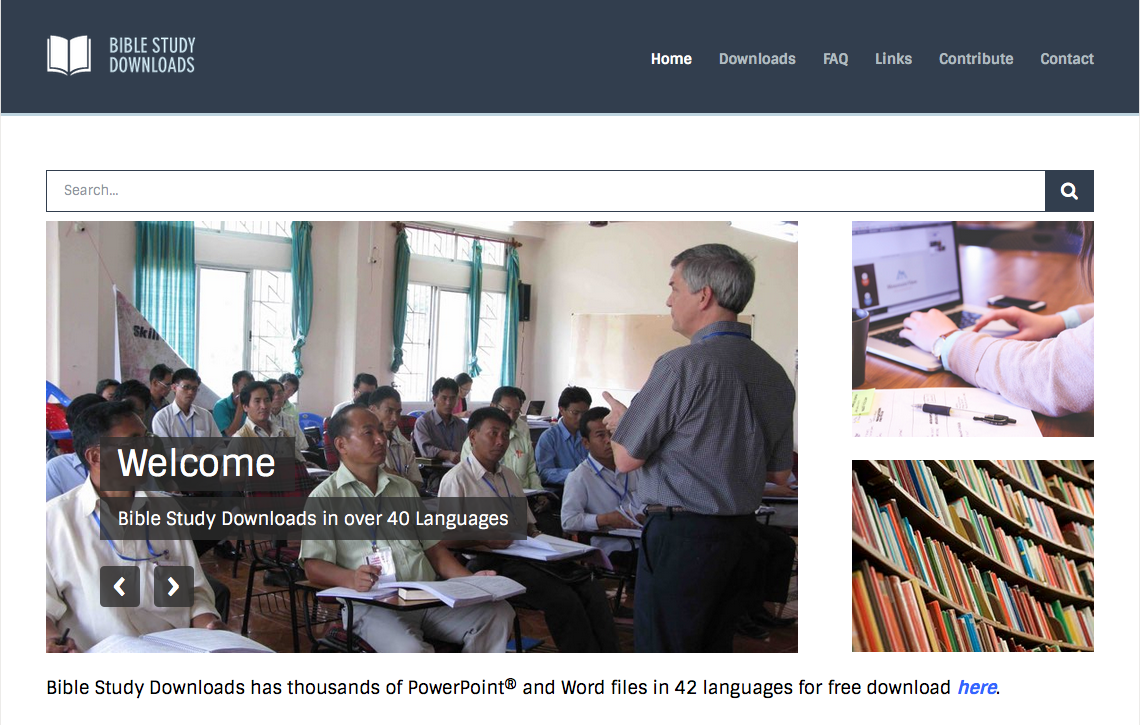 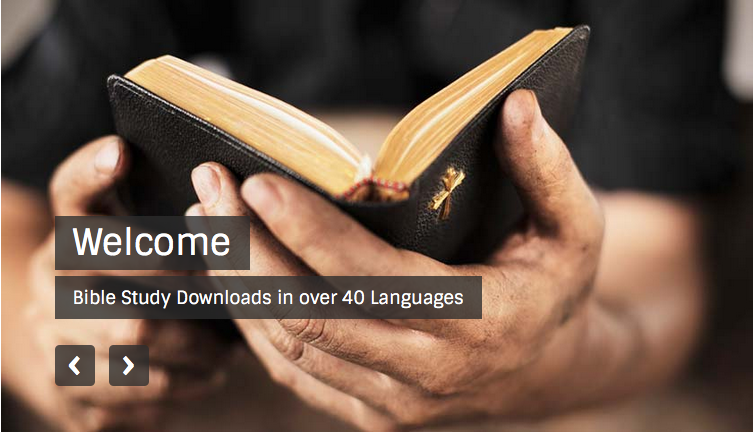 教会动力学 • BibleStudyDownloads.org
[Speaker Notes: Church Dynamics (cd)]